C C
ENLIGHTENMENT INTERFACE
C C
ENLIGHTENMENT INTERFACE
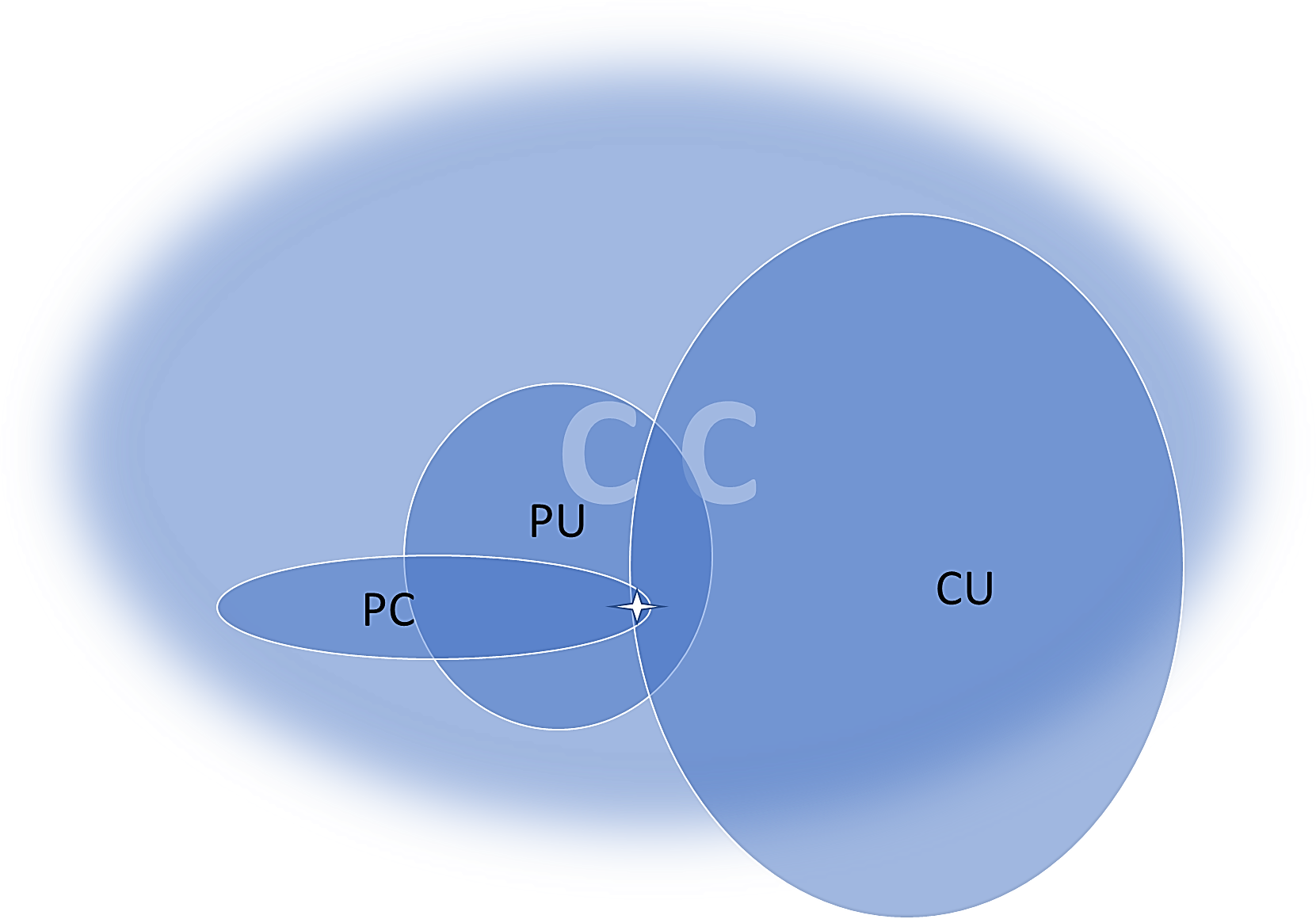 ENLIGHTENMENT INTERFACE